আজকের পাঠে সবাইকে স্বাগতম
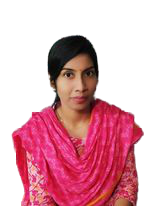 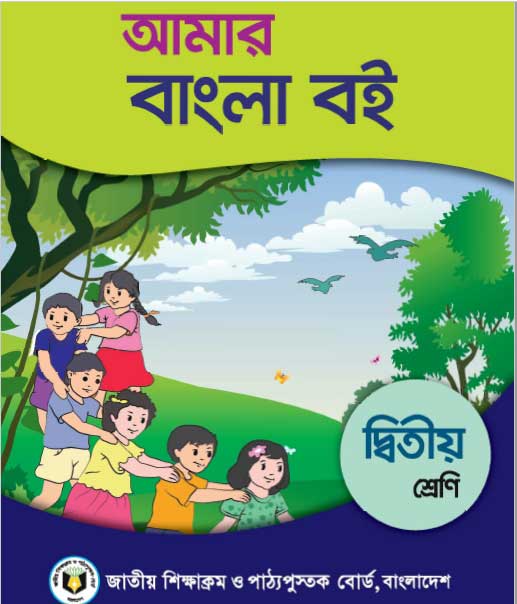 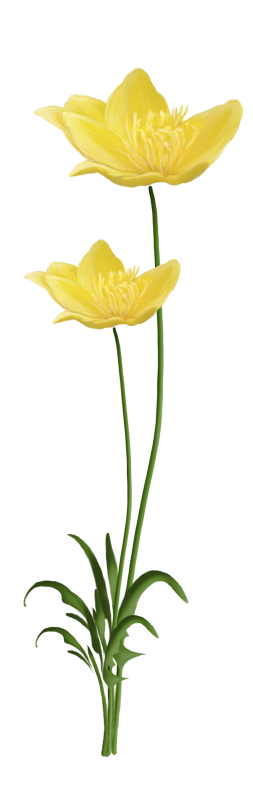 নামঃ প্রিয়াঙ্কা মজুমদার
সহকারি শিক্ষক 
ইয়ারনুরুল্যাপুর সরকারী প্রাথমিক বিদ্যালয় 
দাগনভুইয়া, ফেনী
কেমন আছো সবাই ? এসো আমরা একটি ভিডিও দেখি
এসো আমরা কিছু ছবি দেখি-
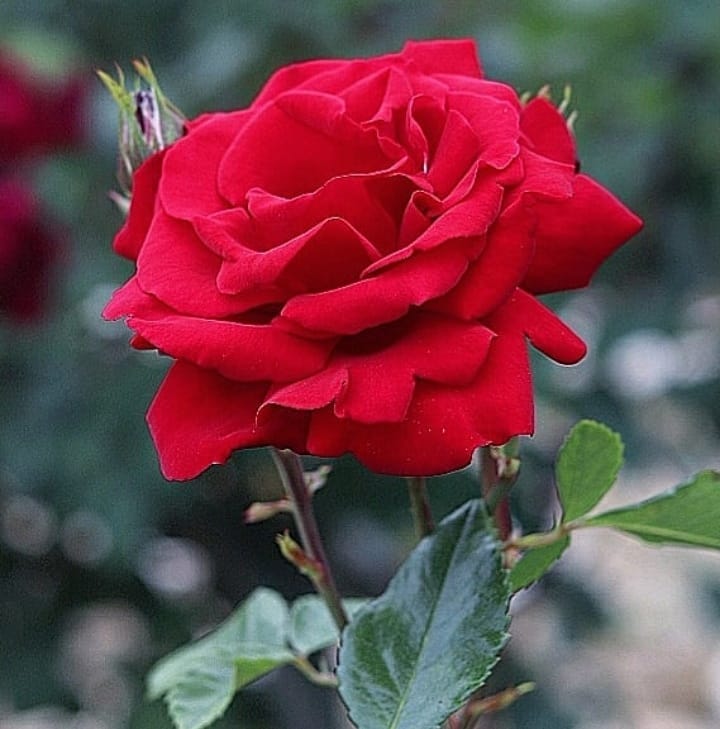 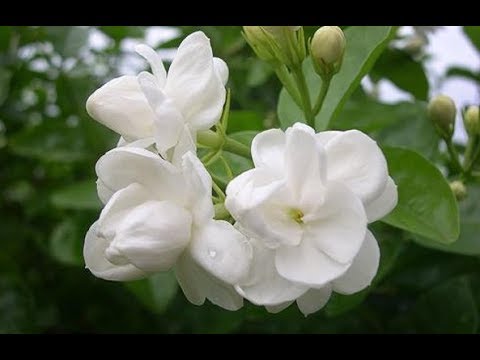 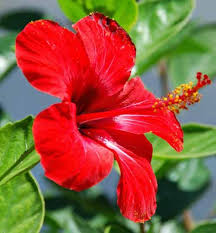 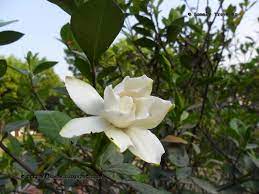 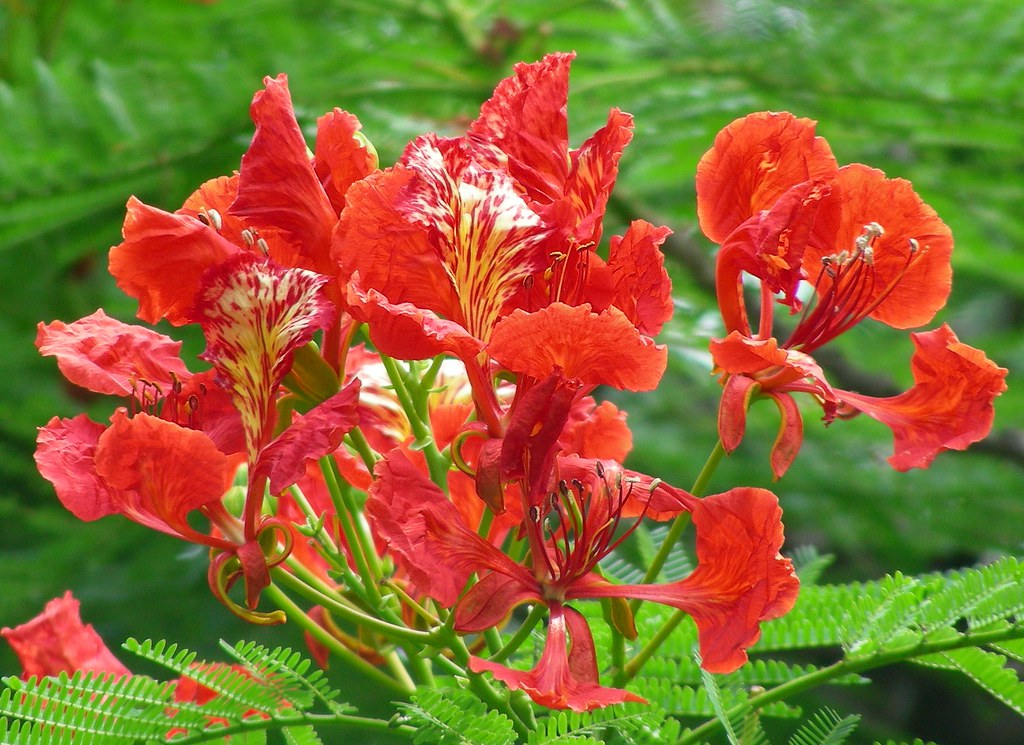 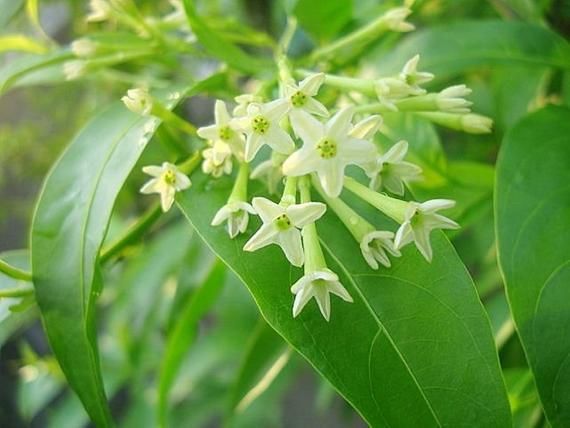 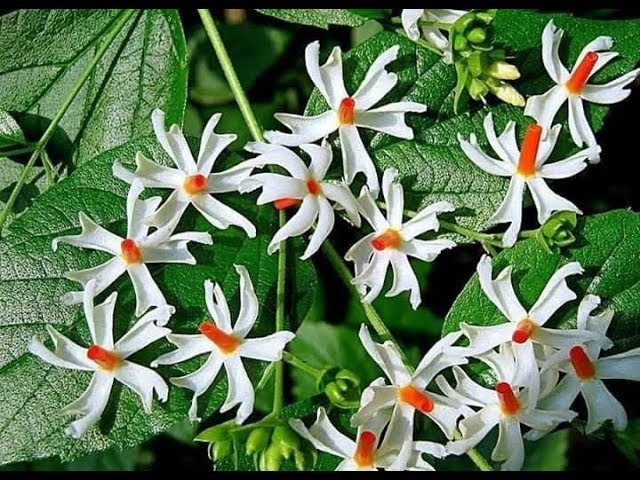 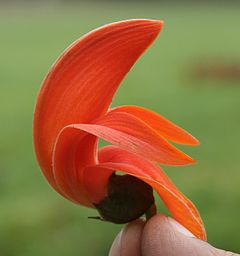 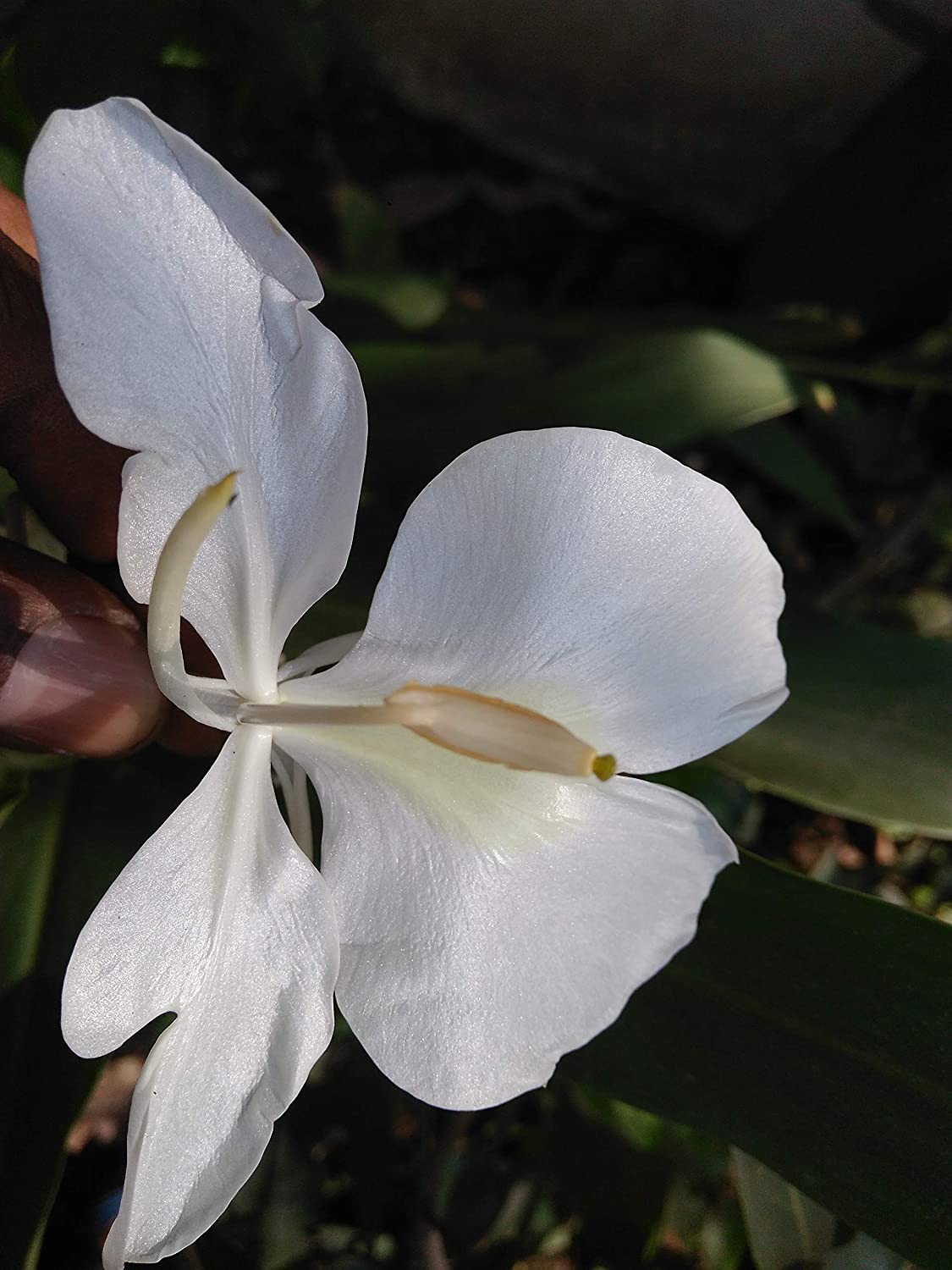 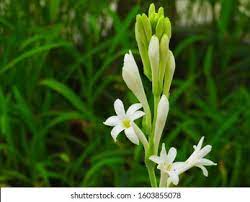 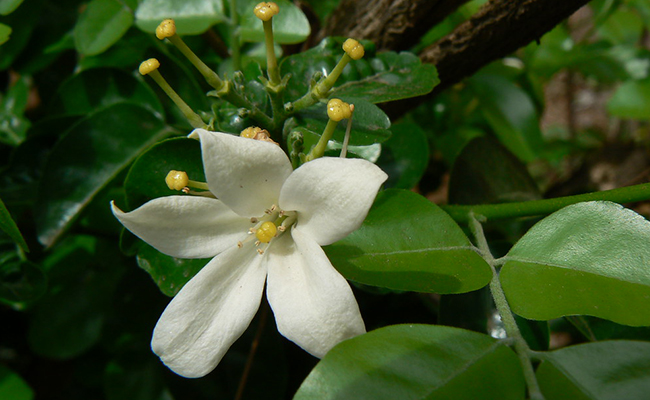 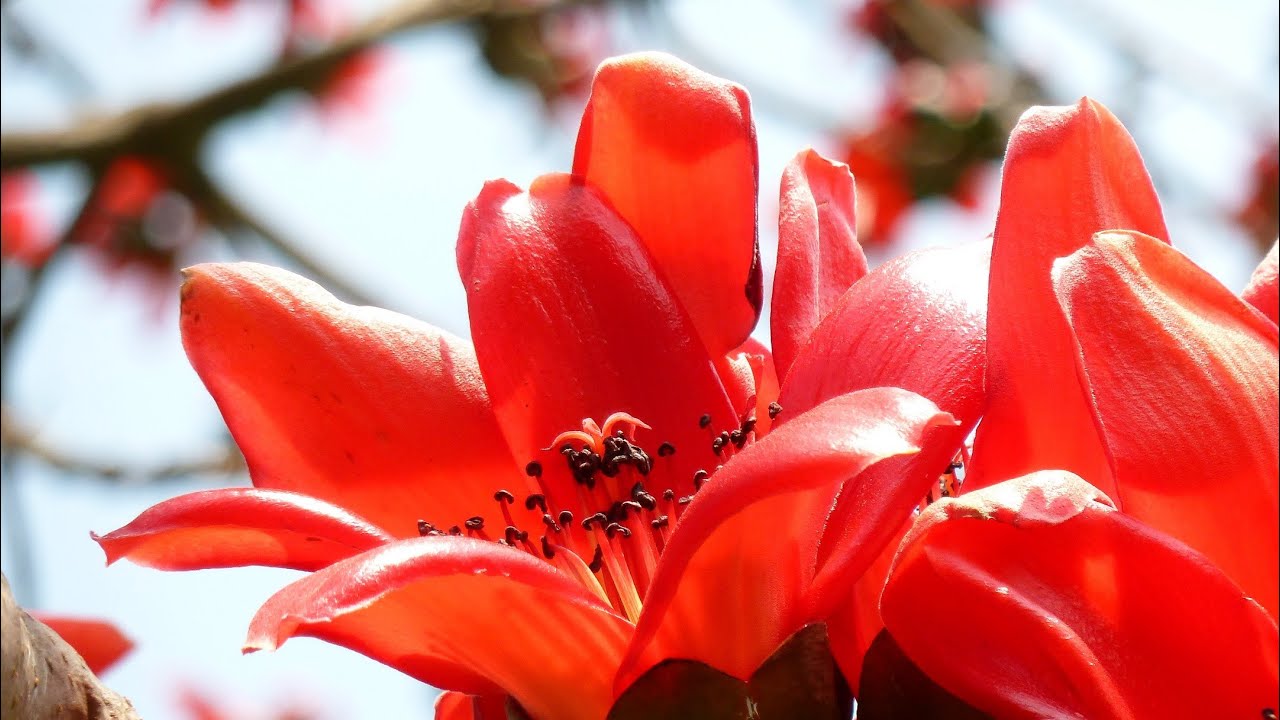 বিভিন্ন  রকমের ফুলের ছবি।
এগুলো কিসের ছবি ?
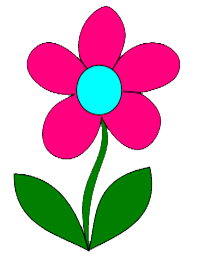 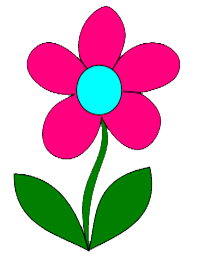 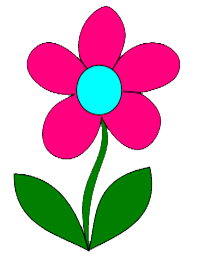 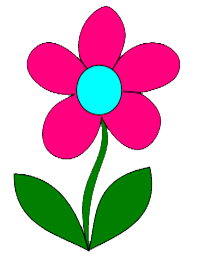 আমাদের আজকের পাঠ
নানা রঙের ফুলফল
পাঠ্যাংশ – (আমাদের দেশ ..........কাশফুলও সাদা)।
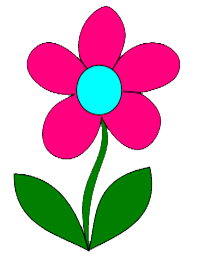 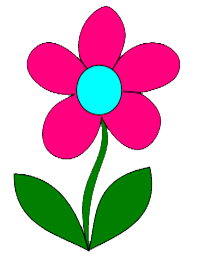 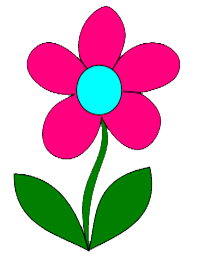 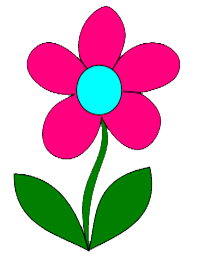 শিখনফল
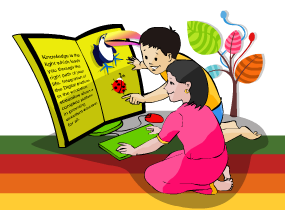 শোনা 
      ১.২.১ পাঠের অন্তর্গত ছোট ছোট বাক্য শুনে বুঝতে পারবে । 

বলা 
    ২.৬.১  পরিচিত ফুল সম্পর্কে বর্ণনা করতে পারবে । 
  

পড়া 
    ১.৪.১ যুক্তব্যঞ্জন পড়তে পারবে। 

লেখা
    ২.৪.১ পরিচিত ফুল সম্পর্কে লিখতে পারবে।
নিচের ছবির ফুলগুলোর  নাম কী ?
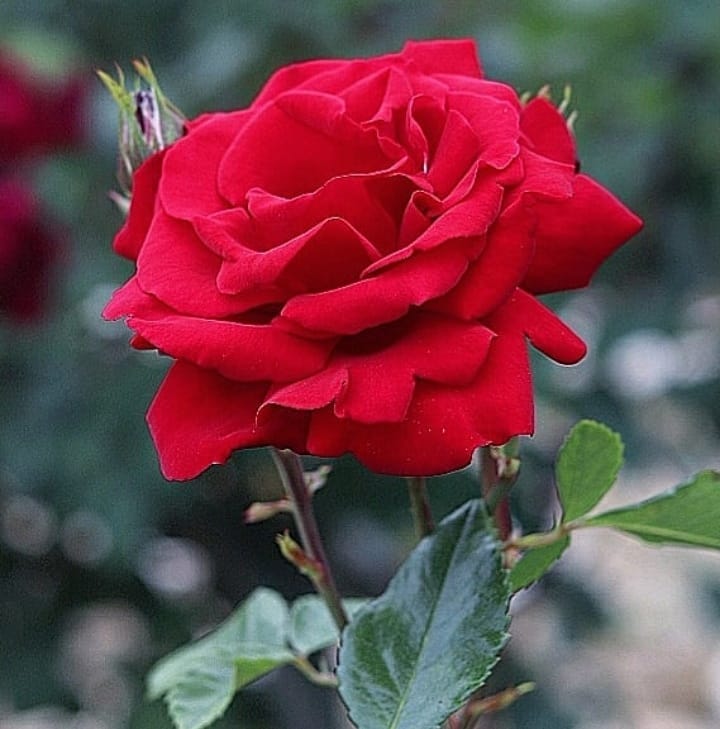 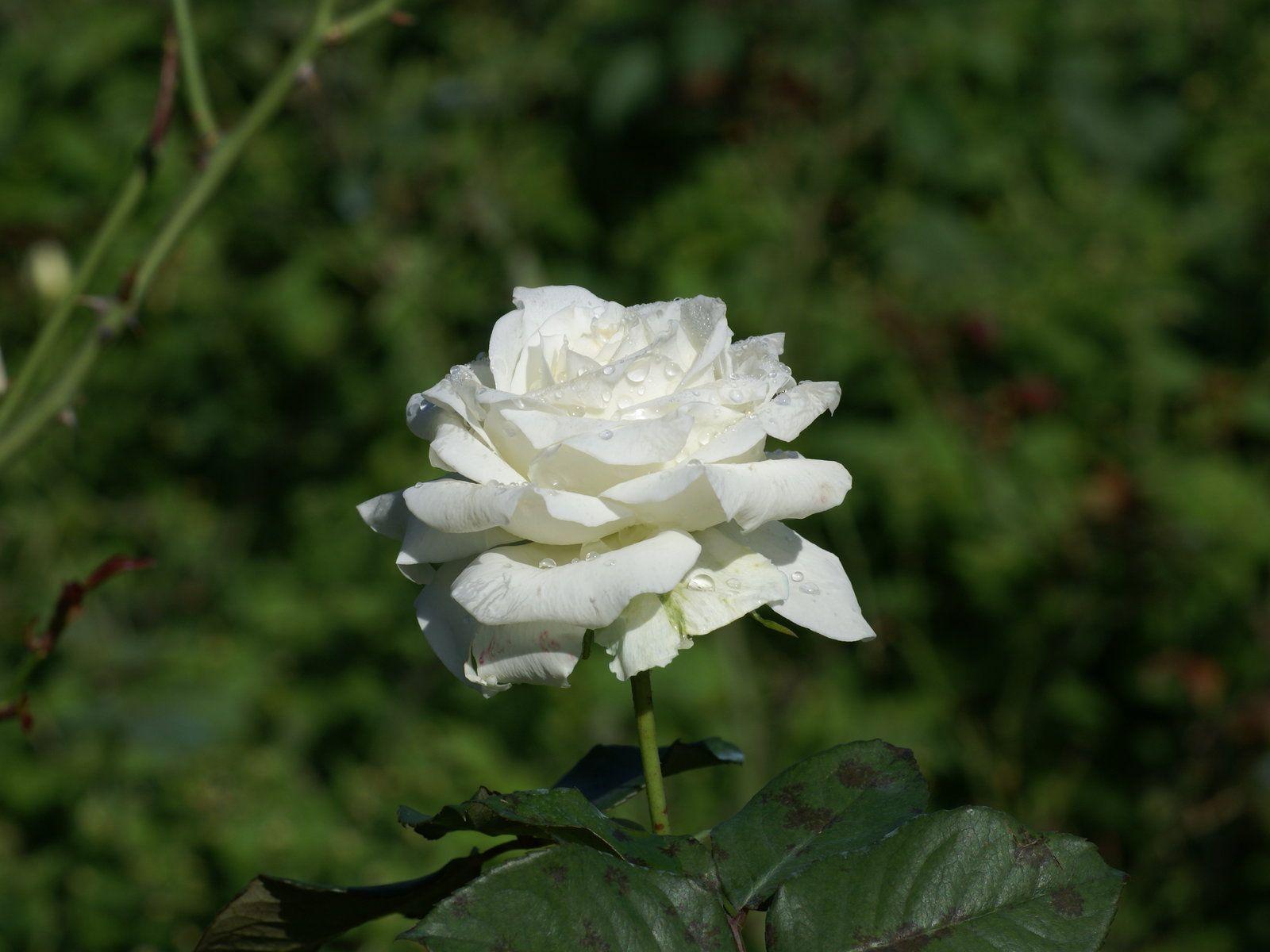 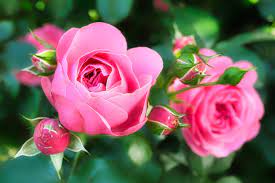 গোলাপ
গোলাপ কী কী রঙের হয়?
গোলাপ ফোটে সারা বছর। লাল, সাদা, গোলাপি বিভিন্ন রঙের। গোলাপের সুগন্ধ আছে।
নিচের ছবির ফুলগুলো  নাম কী ?
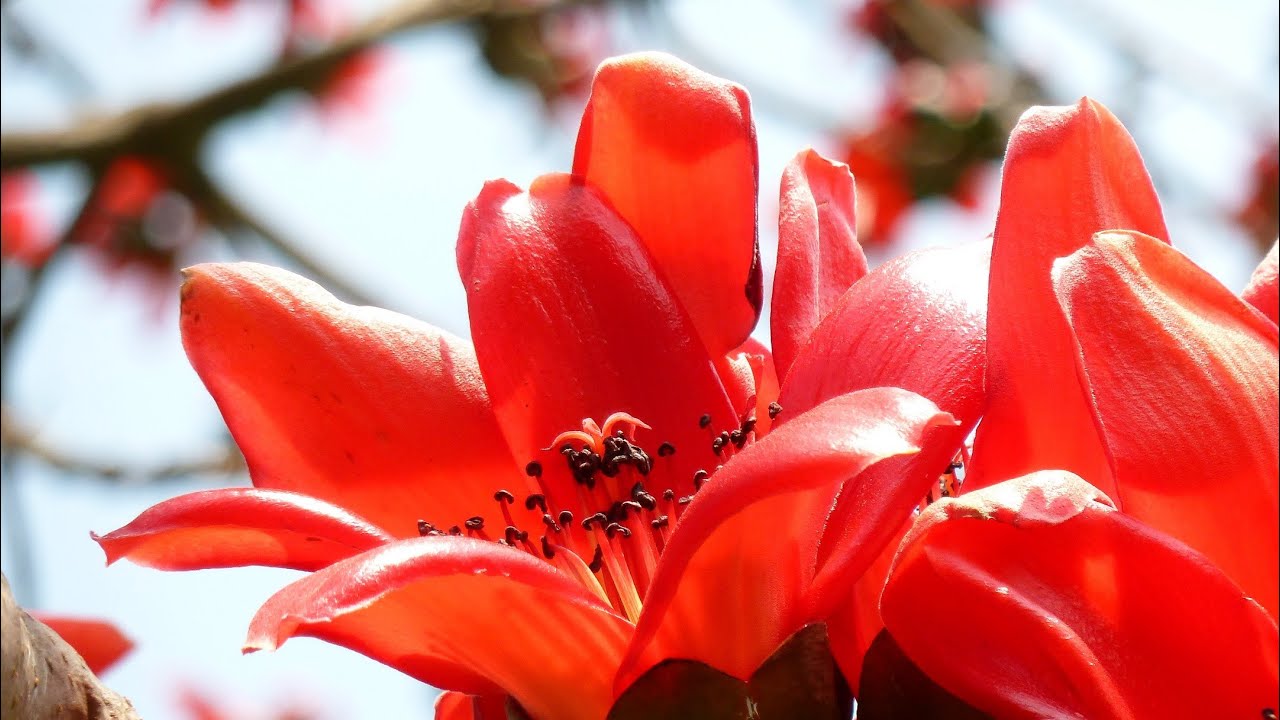 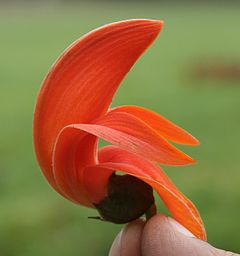 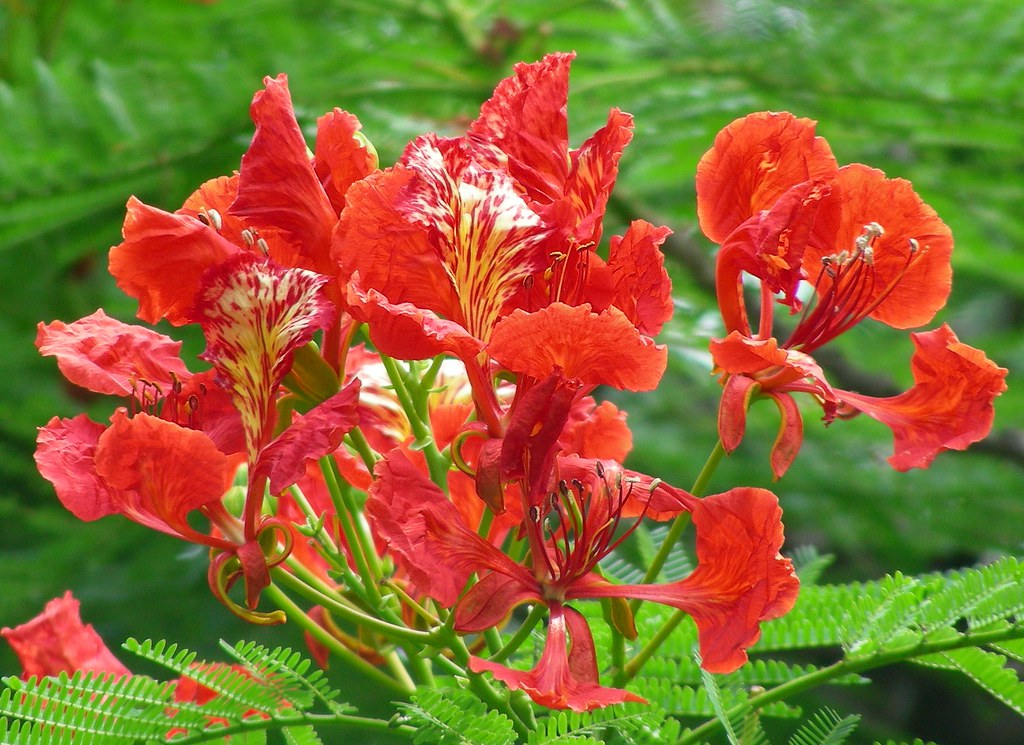 পলাশ
কৃষ্ণচূড়া
শিমুল
লাল রং নিয়ে ফোটে কৃষ্ণচূড়া , শিমুল , পলাশ। এগুলো দেখতে খুবই সুন্দর কিন্তু সুবাস নেই।
এগুলোর রঙ কী?
নিচের ছবির ফুলগুলোর  নাম কী ?
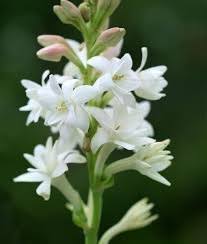 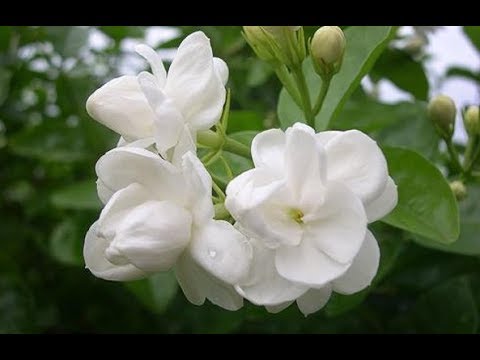 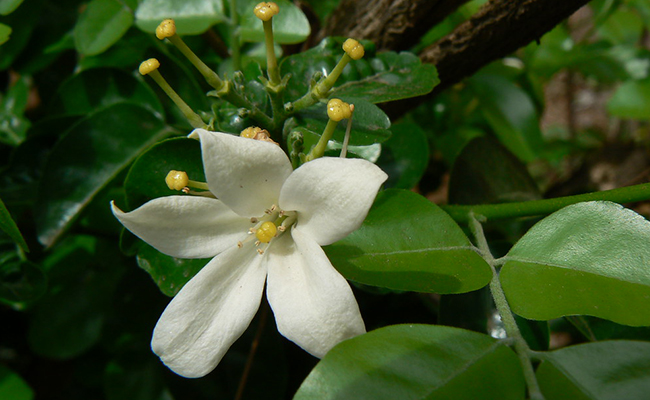 বেলী
রজনীগন্ধা
কামিনী
বেলী, রজনীগন্ধা , কামিনী ,ফুলের রঙ সাদা।
নিচের ছবির ফুলগুলোর  নাম কী ?
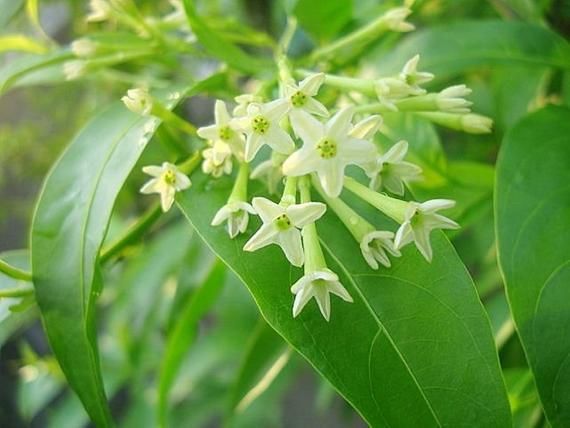 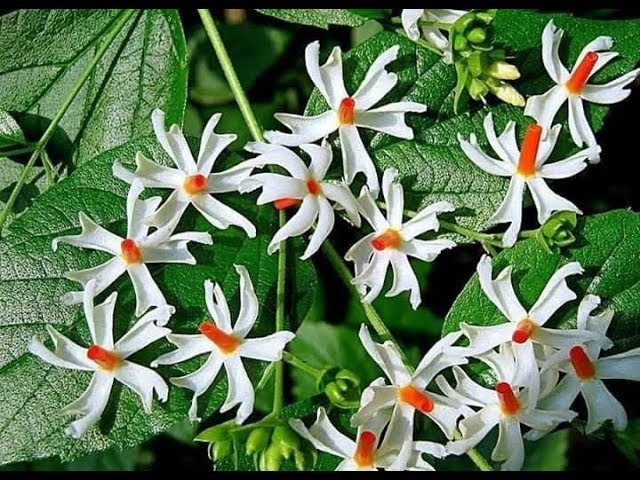 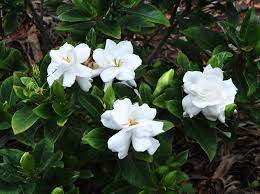 গন্ধরাজ
হাসনাহেনা
শিউলি
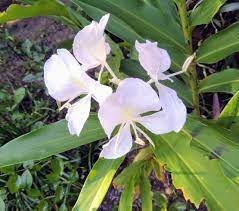 গন্ধরাজ, হাসনাহেনা , দোলনচাঁপা , ও শিউলিও ফোটে অনেক। এগুলোর মিষ্টি গন্ধ মন ভরিয়ে দেয়। এসব ফুলের রং সাদা।
দোলনচাঁপা
নিচের ছবির ফুলগুলো  নাম কী ?
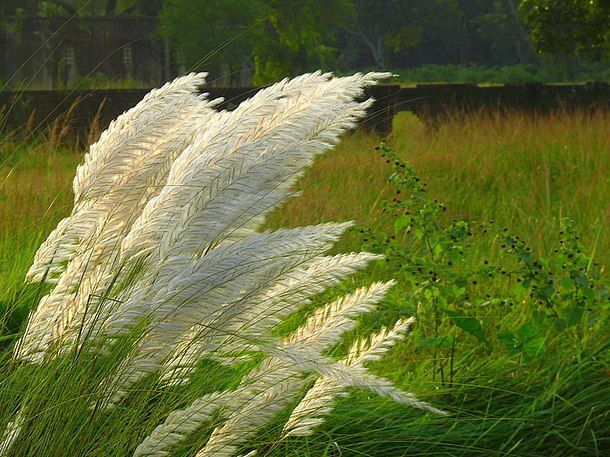 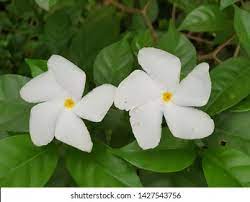 টগর
কাশফুল
টগর ও কাশফুলের রঙ কী ?
টগর ও কাশফুলও সাদা।
সবাই বইয়ের ২৮ পৃষ্ঠা খোলো
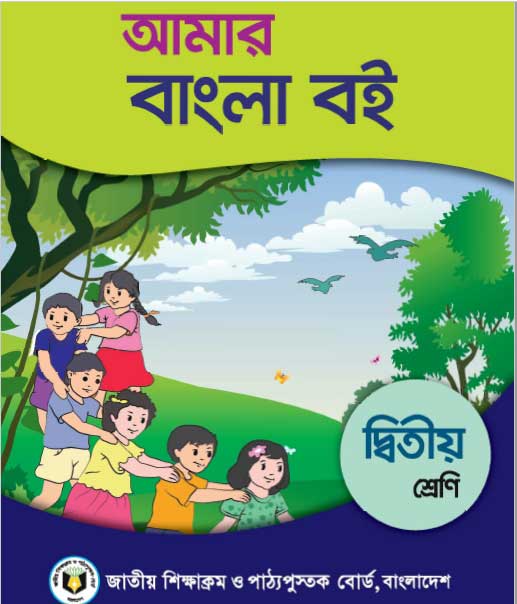 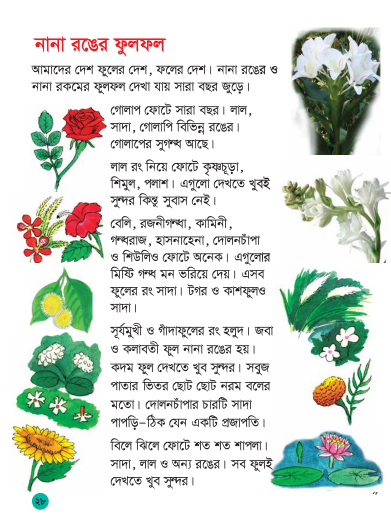 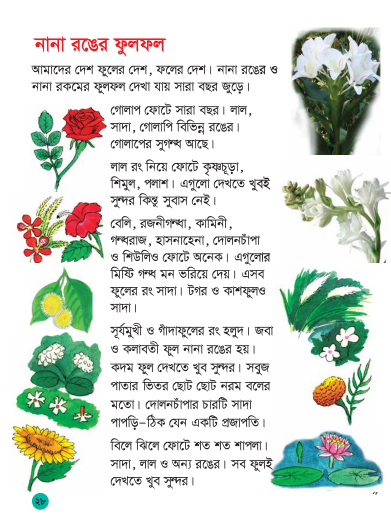 শিক্ষকের আদর্শ পাঠ -
প্রিয় শিক্ষার্থীরা আমি তোমাদের পাঠ্যাংটুকু পড়ে শুনাচ্ছি ,তোমরা মনোযোগ সহকারে শুন এবং প্রতিটি লাইনের নিচে আঙুল দিয়ে মিলিয়ে নাও।
একক কাজ
নিচের ফুলের ছবিগুলো দেখো এবং একটি করে বাক্য বলো -
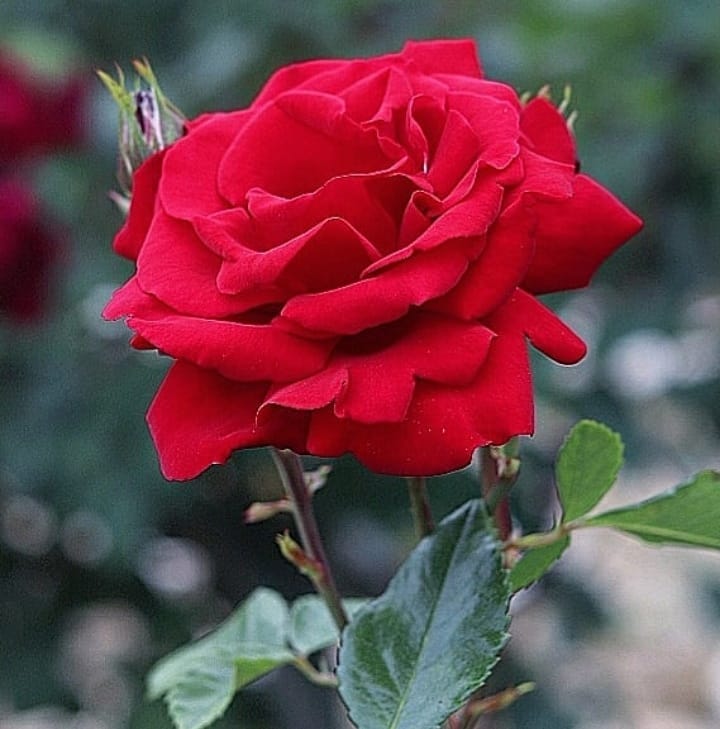 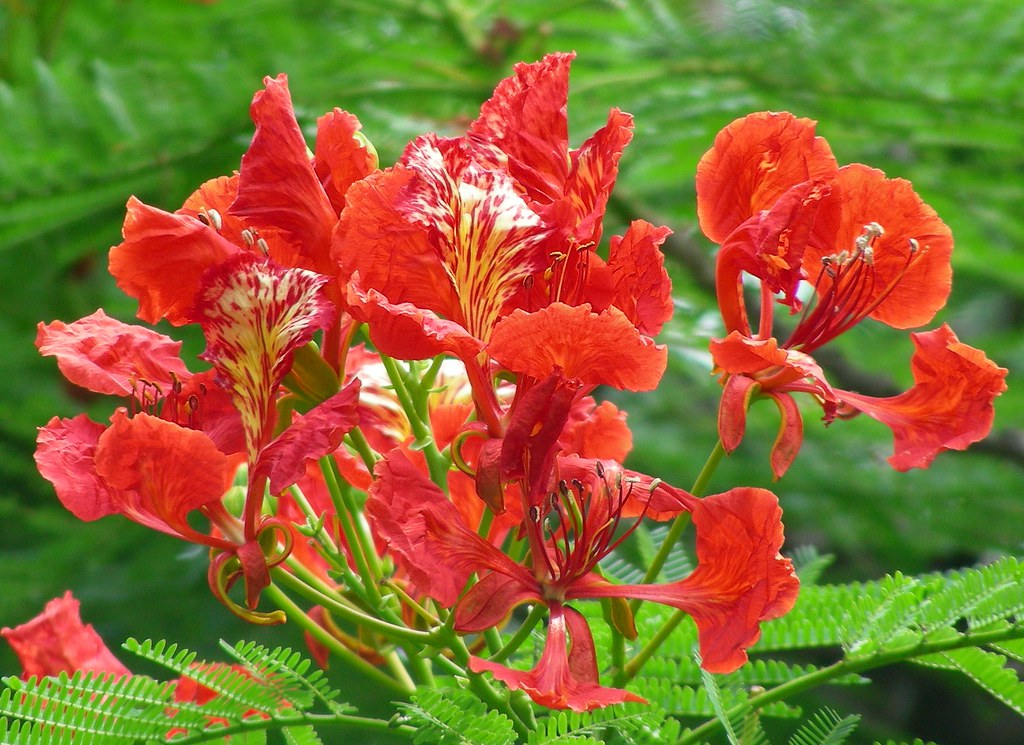 গোলাপের সুগন্ধ আছে।
কৃষ্ণচূড়া ফুলের রং লাল।
শিক্ষকের সাথে শিক্ষার্থীর সরব পাঠ
আমার সাথে সাথে তোমরা পাঠ্যাংটুকু সরবে পাঠ করো
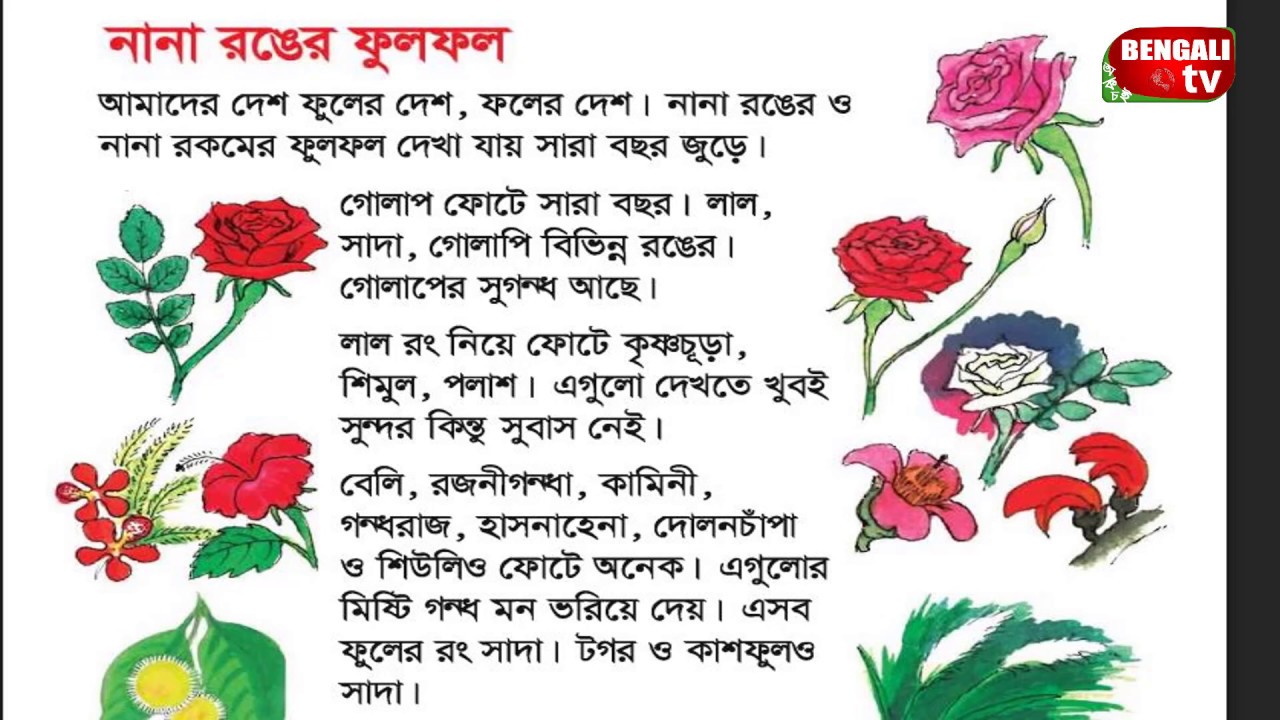 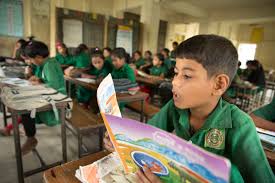 চল আমরা কিছু নতুন শব্দ জেনে নিই -
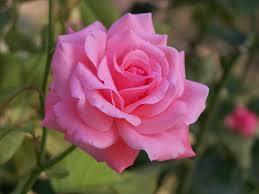 দেখতে ভালো
সুন্দর -
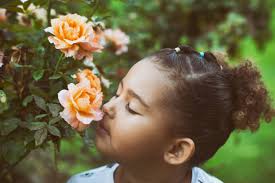 সুবাস
সুগন্ধ -
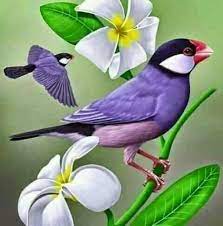 ভালো
চমৎকার -
শিক্ষার্থীর নীরব পাঠ -
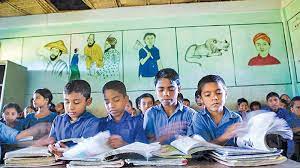 এসো আমরা পাঠের যুক্তবর্ণযুক্ত শব্দগুলো খুঁজে বের করি ও সঠিক উচ্চারণে পড়ি -
সুগন্ধ
সুন্দর
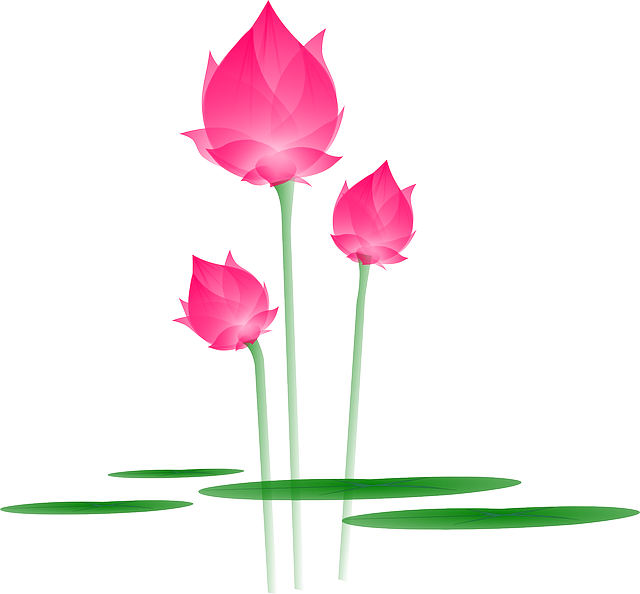 কৃষ্ণচূড়া
জোড়ায় কাজ
যুক্তবর্ণ ভেঙ্গে লেখ ও একটি করে শব্দ লেখ-
কৃষ্ণচূড়া
ষ
ণ
ষ্ণ
ন্ধ
ন
সুন্দর
ধ
এসো আমরা মুখে মুখে প্রশ্নের উত্তর বলি-
১। গোলাপ কখন ফোটে ?
গোলাপ ফোটে সারা বছর।
২। টগর ও কাশফুলের রঙ কী ?
টগর ও কাশফুলের রঙ সাদা।
৩। হাসনাহেনা ও দোলনচাঁপা ফুলের রঙ কী ?
হাসনাহেনা ও দোলনচাঁপা ফুলের রঙ সাদা।
দলীয় কাজ
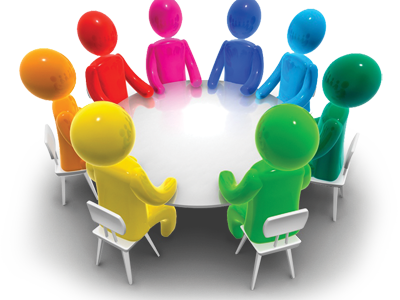 নিচে কোনটি কী রঙের ফুল তা দলীয়ভাবে লেখ -
কৃষ্ণচূড়া , শিমুল, পলাশ
গোলাপ দল -
বেলী , রজনীগন্ধা , কামিনী
জবা দল -
শাপলা দল -
টগর , কাশফুল, গোলাপ
মূল্যায়ন
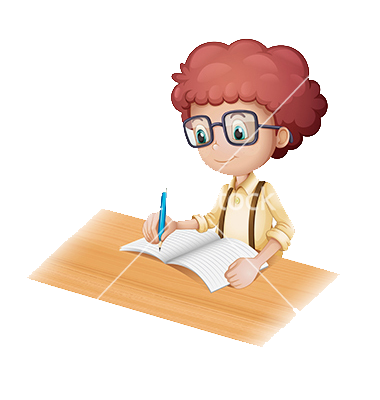 নিচের প্রশ্নগুলোর উত্তর বল-
১। কী কী ফুল লাল রঙের হয় ?
কৃষ্ণচূড়া , শিমুল , পলাশ  ফুল লাল রঙের হয় ।
২। সুগন্ধি ফুল কী কী ?
গোলাপ , রজনীগন্ধা , হাসনাহেনা সুগন্ধি ফুল ।
৩। কোন কোন ফুলে গন্ধ নেই ?
টগর , পলাশ , কৃষ্ণচূড়া ফুলে গন্ধ নেই ।
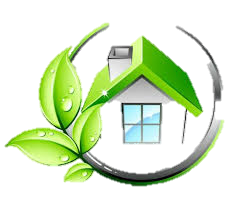 বাড়ীরকাজ
তোমার প্রিয় ফুল সম্পর্কে ৩টি বাক্য লিখে আনবে ।
সবাই ভালো থেকো । ধন্যবাদ সবাইকে
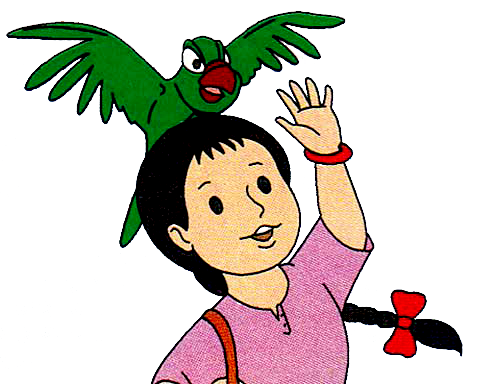